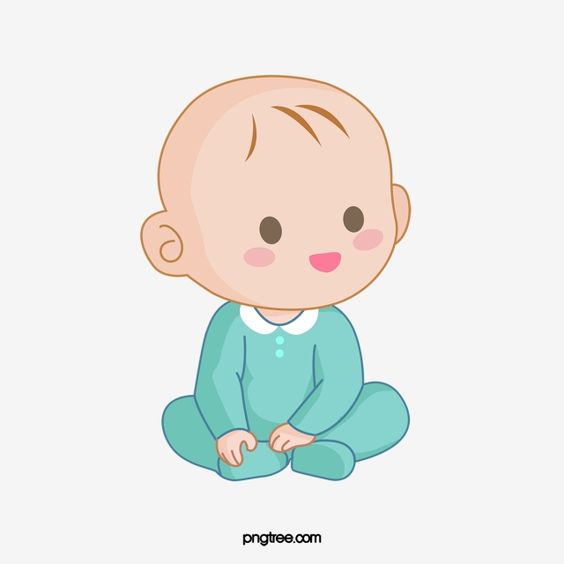 โครงการส่งการบ้านวันวัคซีน และ ครูหมอ พ่อ แม่
ติดตามและกระตุ้น
การใช้ DSPM
 ที่ wcc รพ.และ
รพ.สต.
สาธิตและส่งมอบคู่มือDSPM ที่ หลังคลอด รพศ./รพท./รพช.
แนะนำประโยชน์และ
การใช้ DSPM 
ที่ ANC
เก็บข้อมูลและวิเคราะห์เพื่อพัฒนางาน
ติดตามและกระตุ้น
การใช้ DSPM
 ที่ สพด.
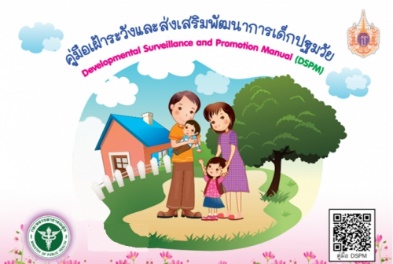 กำกับติดตาม  เยี่ยมเสริมพลัง